REST APIs
12th September 2019
Progress with your web app
You know how to set up a database and access it via PHP
Can construct any queries you want using PHP
Can use PHP to retrieve information from the front end
How exactly does this work? 
Today we see how to streamline data transfer from DB to front-end using APIs
How does an HTTP client talk to the server?
Consider a simple form submission





How does PHP handle this?
<html> 
	<body> <form action="registration.php" method="post"> 	
		Name: <input type="text" name="name"> 
		Email: <input type="text" name="email"> 
		<input type="submit"> 
		</form> 
	</body> 
</html>
PHP
The registration.php file




What does the client see?
<html> 
	<body> 
		Welcome <?php echo $_POST["name"]; ?> !
		 Your email address is <?php echo $_POST["email"]; ?> 
	</body>
 </html>
Hypertext Transfer Protocol (HTTP)
A communications protocol

Allows retrieving inter-linked text documents (hypertext) 
World Wide Web.

HTTP Verbs

HEAD
GET
POST
PUT
DELETE
TRACE
OPTIONS
CONNECT
GET /index.html HTTP/1.1
Host: www.pitt.edu
Browser
Web Server
HTTP/1.1 200 OK
Content-Type: text/html

<html><head>…
5
HTTP requests
GET
POST
Used to send information to server
Information sent is visible in URL
2048 character limit
No binary data
Information sent is accessible in $_GET associative array in PHP
Used to send information to server
Information sent is invisible
No real limit, default limit is 8 MB, configurable in php.ini file
Information sent is accessible in $_POST associative array in PHP
Associative arrays are indexed by strings. In HTTP context, by field names
Representational State Transfer (REST)
A style of software architecture for distributed hypermedia systems such as the World Wide Web. 

Introduced in the doctoral dissertation of Roy Fielding
One of the principal authors of the HTTP specification. 

A collection of network architecture principles which outline how resources are defined and addressed
7
[Speaker Notes: this is the presentation]
Ubiquitous and invisible
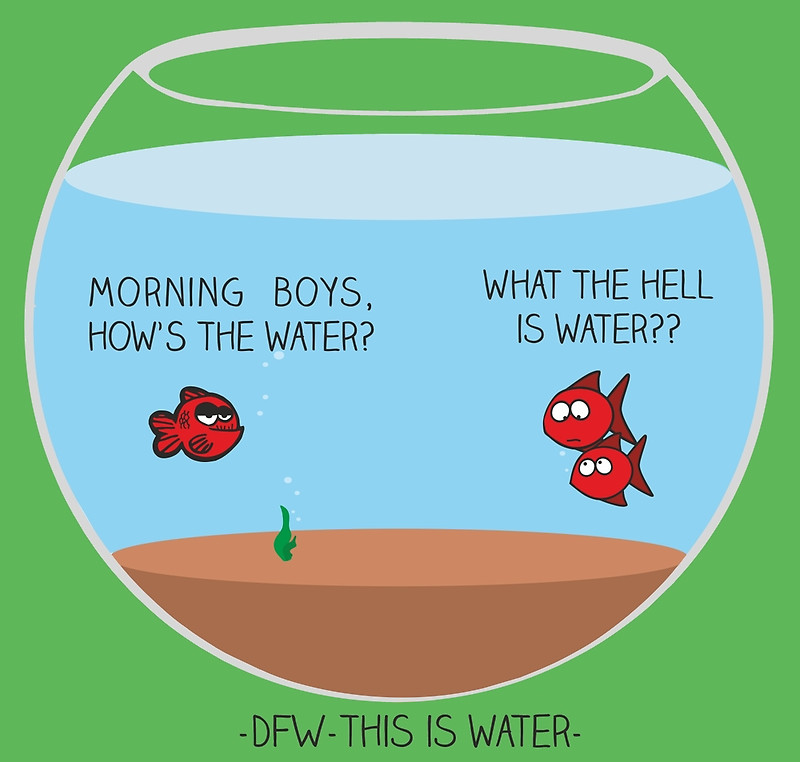 REST and HTTP
The motivation for REST was to capture the characteristics of the Web which made the Web successful. 

URI Addressable resources
HTTP Protocol
Make a Request – Receive Response – Display Response

Exploits the use of the HTTP protocol beyond HTTP POST and HTTP GET
HTTP PUT, HTTP DELETE
9
REST - not a Standard
REST is not a standard
JSR 311: JAX-RS: The JavaTM API for RESTful Web Services

But it uses several standards:
HTTP
URL
XML/HTML/GIF/JPEG/etc (Resource Representations)
text/xml, text/html, image/gif, image/jpeg, etc  (Resource Types, MIME Types)
10
Main Concepts
Nouns (Resources)unconstrainedi.e., http://example.com/employees/12345
REST
Verbsconstrainedi.e., GET
Representationsconstrainedi.e., XML
11
Resources
The key abstraction of information in REST is a resource.

A resource is a conceptual mapping to a set of entities
Any information that can be named can be a resource: a document or image, a temporal service (e.g. "today's weather in Los Angeles"), a collection of other resources, a non-virtual object (e.g. a person), and so on

Represented with a global identifier (URI in HTTP)

http://www.boeing.com/aircraft/747
12
Naming Resources
REST uses URI to identify resources

http://localhost/books/
http://localhost/books/ISBN-0011
http://localhost/books/ISBN-0011/authors

http://localhost/classes
http://localhost/classes/cs2650
http://localhost/classes/cs2650/students

As you traverse the path from more generic to more specific, you are navigating the data
13
Verbs
Represent the actions to be performed on resources

HTTP GET 
HTTP POST
HTTP PUT
HTTP DELETE
14
HTTP GET
How clients ask for the information they seek.

Issuing a GET request transfers the data from the server to the client in some representation

GET http://localhost/books
Retrieve all books

GET http://localhost/books/ISBN-0011021
Retrieve book identified with ISBN-0011021

GET http://localhost/books/ISBN-0011021/authors
Retrieve authors for book identified with ISBN-0011021
15
HTTP PUT, HTTP POST
HTTP POST creates a resource
HTTP PUT updates a resource

POST http://localhost/books/  
Content: {title, authors[], …}
Creates a new book with given properties

PUT http://localhost/books/isbn-111 
Content: {isbn, title, authors[], …}
Updates book identified by isbn-111 with submitted properties
16
HTTP DELETE
Removes the resource identified by the URI

DELETE http://localhost/books/ISBN-0011
Delete book identified by ISBN-0011
17
Representations
How data is represented or returned to the client for presentation.

Two main formats:

JavaScript Object Notation (JSON)

XML

It is common to have multiple representations of the same data
18
Representations
XML

<COURSE>
<ID>CS2650</ID>
<NAME>Distributed Multimedia Software</NAME>
</COURSE>

JSON

{course
{id: CS2650}
{name: Distributed Multimedia Sofware}
}
19
Why is it called "Representational State Transfer"?
Resource
Client
http://www.boeing.com/aircraft/747
Fuel requirements
Maintenance schedule
...
Boeing747.html
The Client references a Web resource using a URL.  A representation of the resource is returned (in this case as an HTML document). 
The representation (e.g., Boeing747.html) places the client application in a state.  The result of the client traversing a hyperlink in Boeing747.html is another resource accessed.  The new representation places the client application into yet another state.  Thus, the client application changes (transfers) state with each resource representation --> Representation State Transfer!
20
Request
(XML doc)
Request
(XML doc)
Response
(JSON doc)
Response
(XML doc)
Response
(TEXT doc)
PO
(XML doc)
Web/Proxy Server
Architecture Style
HTTP GET
URL 1
doGet()
HTTP Response
doPost(id)
HTTP POST
REST Engine
(locate resource and generate response)
URL 1
HTTP Response
doDelete()
HTTP DELETE
URL 1
HTTP Response
21
Principles of RESTfulness
Client-server architecture
UI should be separate from data store
Statelessness
Server should not have to store any information about the client’s context
Each client request should be self-contained
Cacheability
Responses must be defined to be cacheable
Layered system
Client should not care if it is connected to the main server or an intermediary
Code on demand
Server should have the capacity to deliver executable code
Uniform interface
Resource identification in requests
Resource manipulation through representations
Self-descriptive messages
Client should not need prior knowledge of app structure
https://en.wikipedia.org/wiki/Representational_state_transfer#Architectural_constraints
Real Life Examples
Google Maps

Google AJAX Search API

Yahoo Search API

Amazon WebServices
23
References
Representational State Transferhttp://en.wikipedia.org/wiki/Representational_State_Transfer

Roy Fieldings Thesis
	http://www.ics.uci.edu/~fielding/pubs/dissertation/top.htm
24